xLearn: High-Performance, and Scalable Machine Learning Package
xLearn: High-Performance and Scalable Machine Learning Package
Zhen Xiao
Zhen Xiao
zhenxiao.com/xlearn
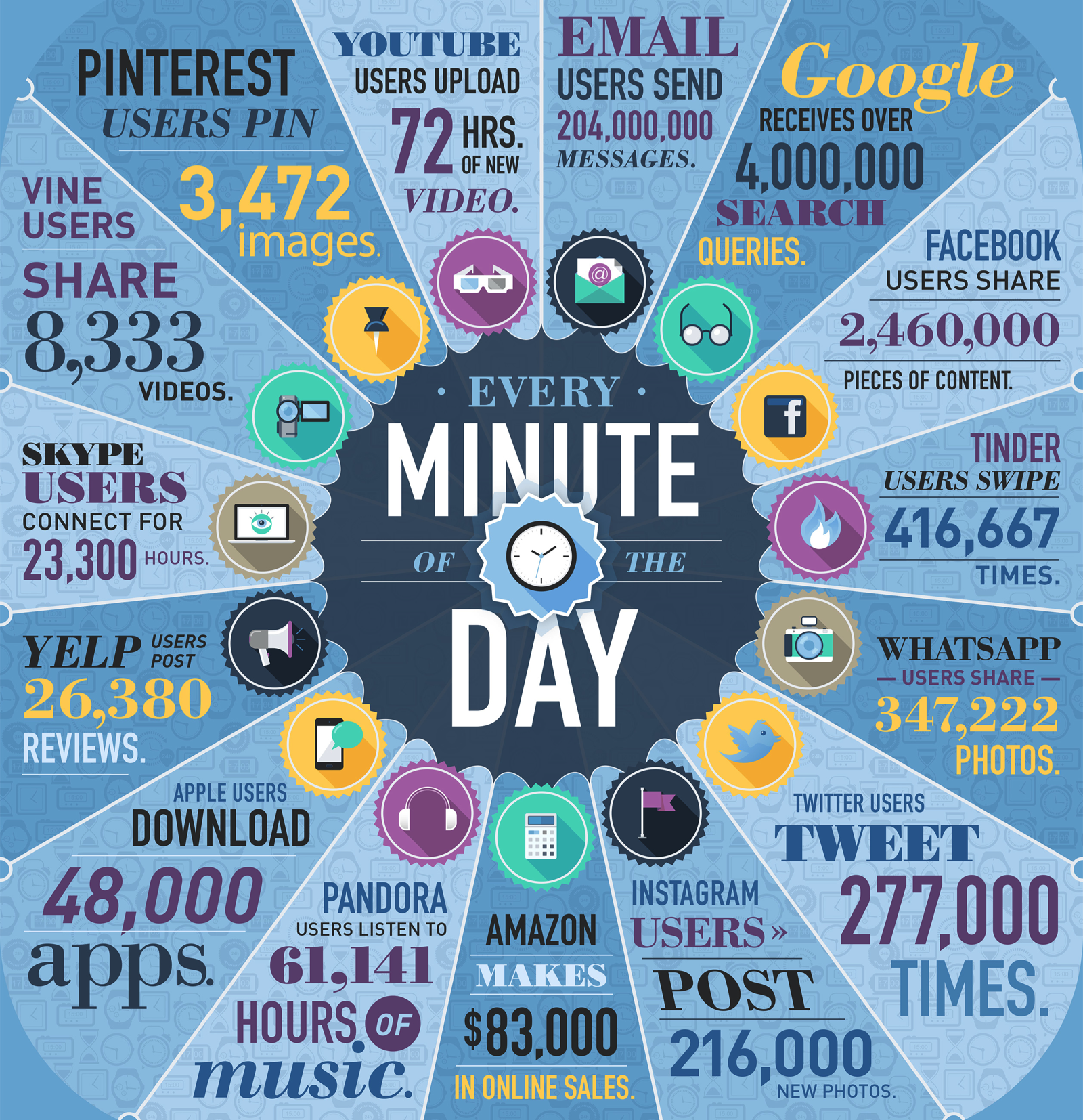 http://www.domo.com/learn/data-never-sleeps-2
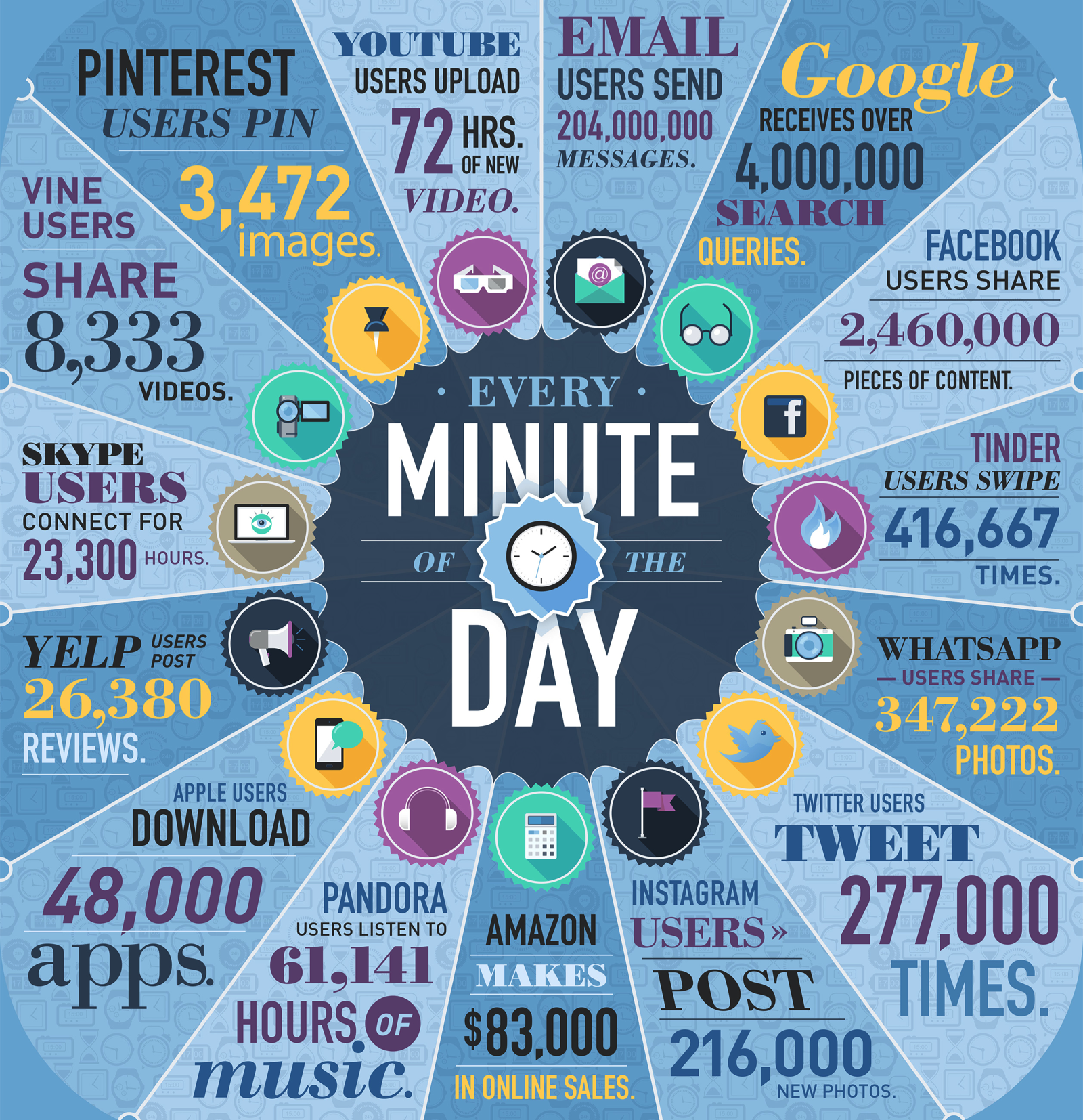 http://www.domo.com/learn/data-never-sleeps-2
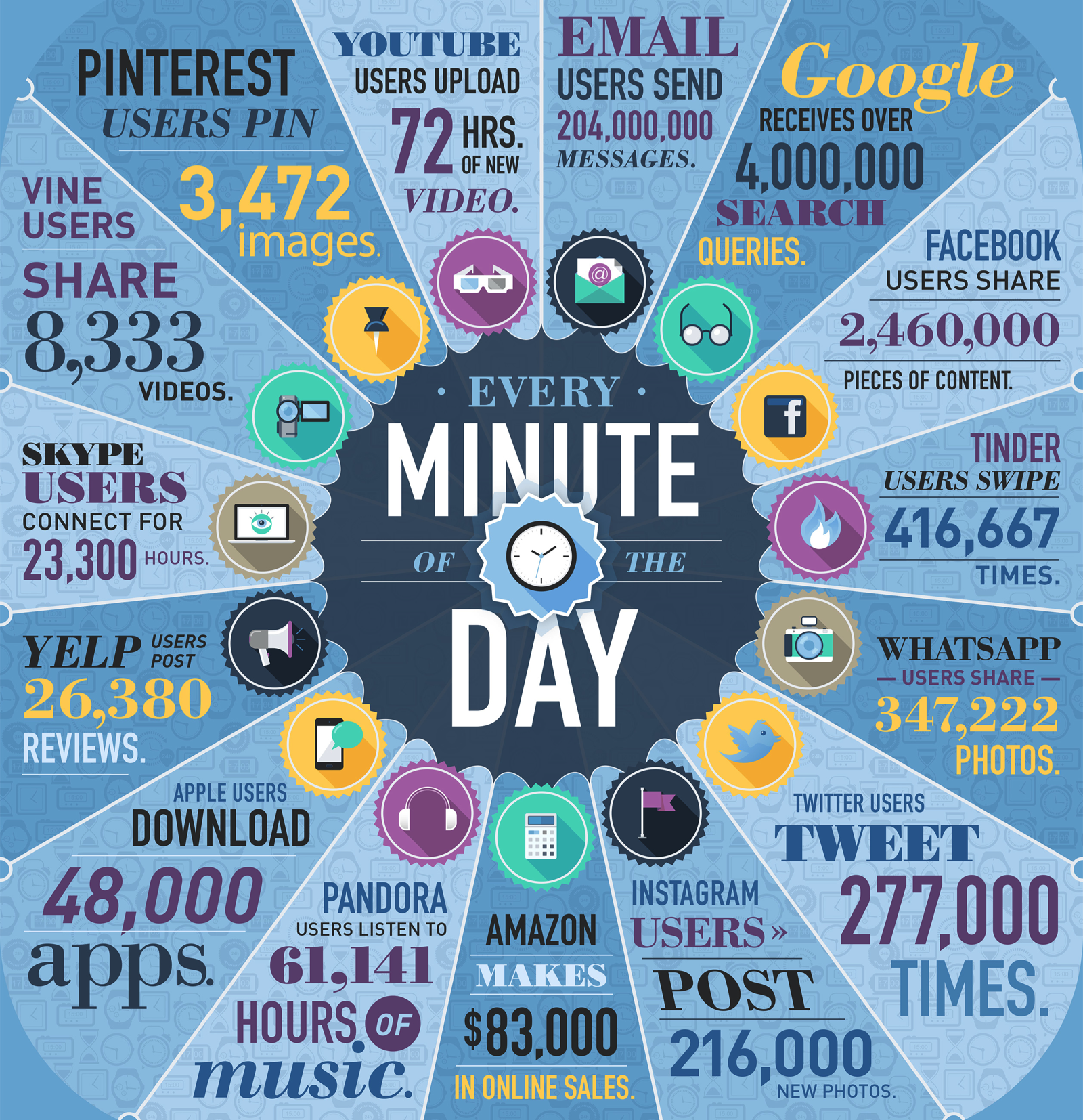 http://www.domo.com/learn/data-never-sleeps-2
5
Deep Learning
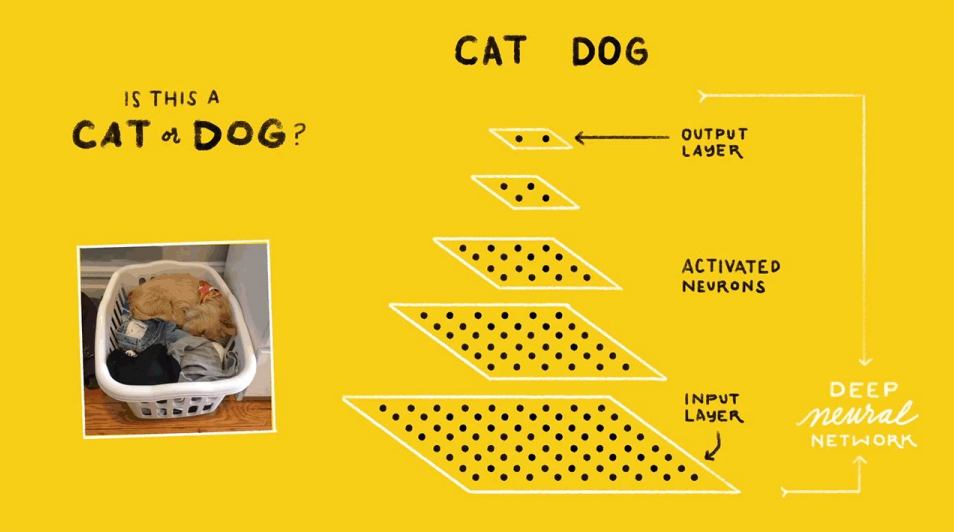 Tree Model
LightGBM
What we are missing in open-source community？
CTR Prediction
The most visible and ubiquitous applications of
machine learning
Recommender Systems
Machine Learning Problems on 
Large-Scale Sparse Data
Existing Machine Learning Packages
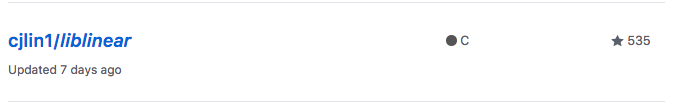 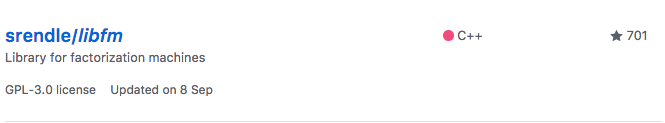 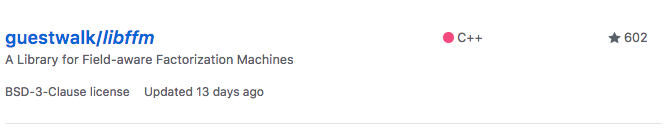 LibLinear    LibFM     LibFFM
All of the existing software …
X Jump into different package
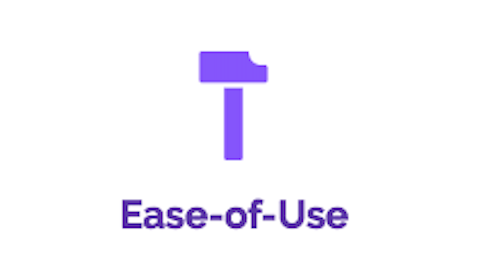 X Cannot support Python and R
X Lack Flexibility
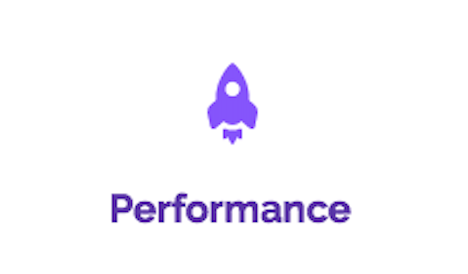 X Cannot maximize CPU utilization
X Cannot optimize cache access
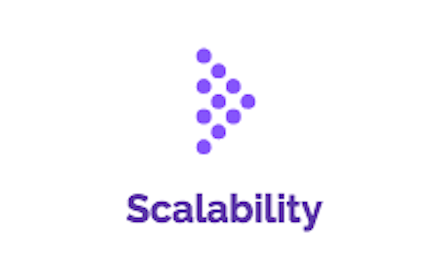 X Cannot support out-of-core computing
X Cannot scale to distributed setting
Motivated by this, we introduce xLearn ..
Open source for one week and get 1000+ stars
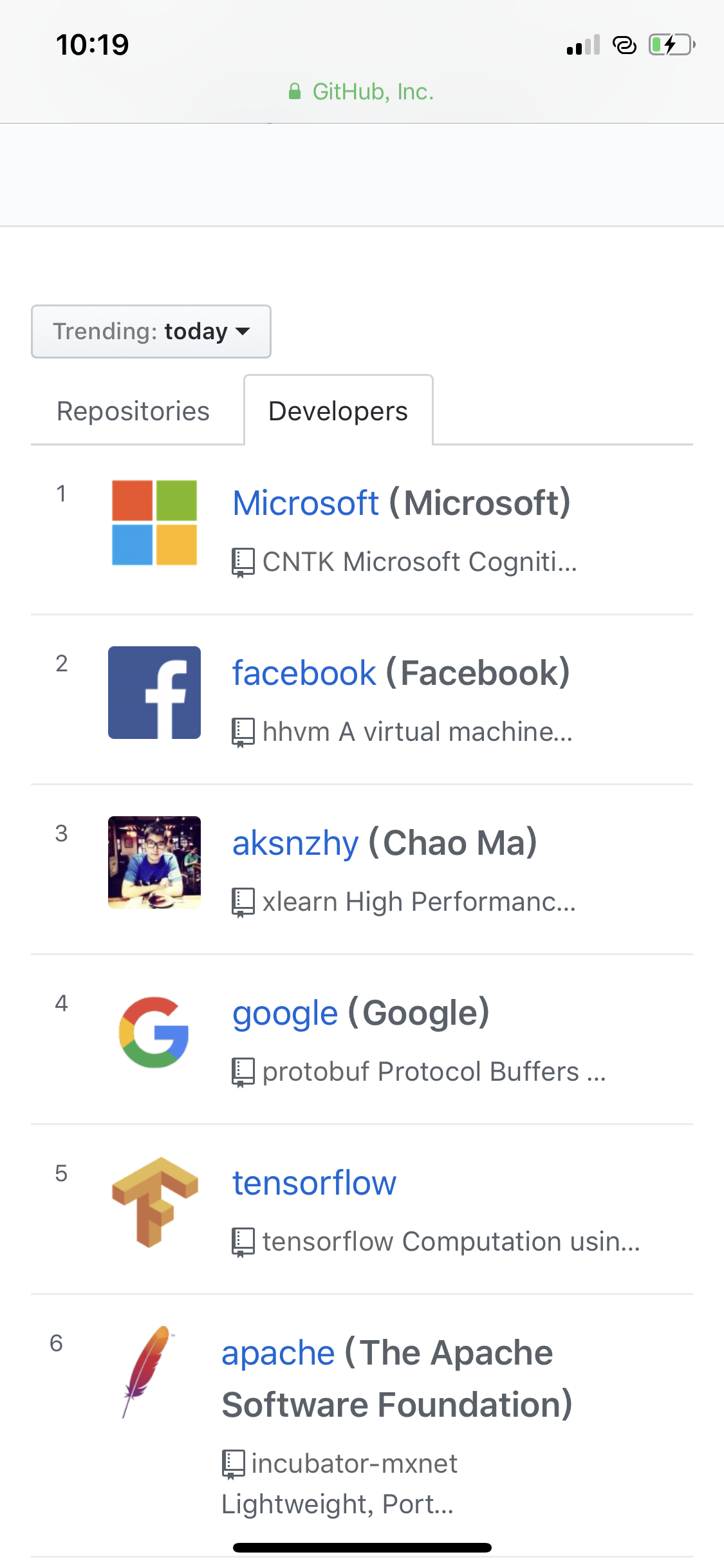 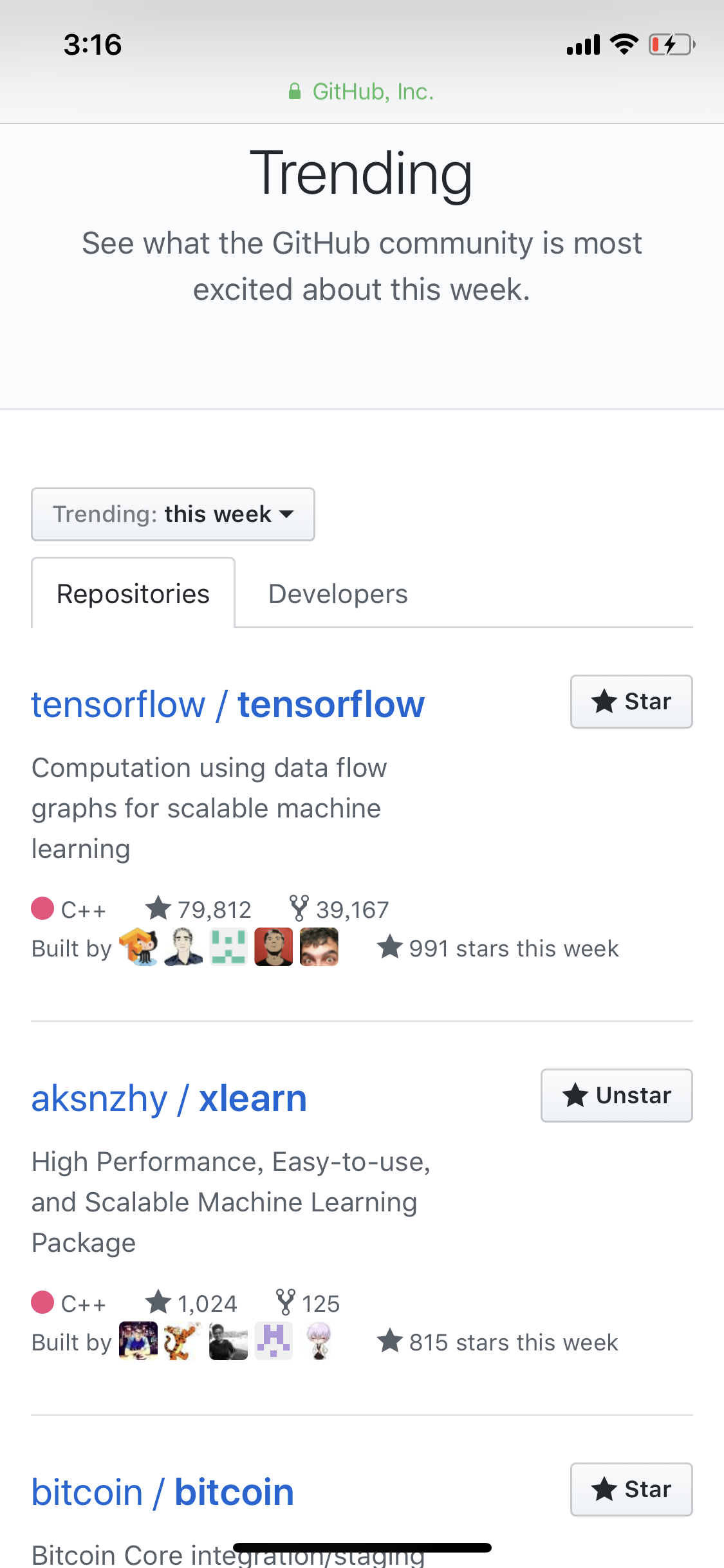 Ease-of-Use
API for Different Users
Installation
pip install xlearn
A Simple Python Demo
Flexibility:  Building Machine Learning by Modules
Reader
Loss
Score
Updater
Distributed
Flexibility:  Building Machine Learning by Modules
Different data source (local file or HDFS?)
Reader
In-memory Reader or On-disk Reader
Different File Format (csv or libsvm?)
Flexibility:  Building Machine Learning by Modules
Classification: Log loss, Hinge Loss,  Softmax …
Regression: Squared Loss, MAPE …
Loss
Ranking: NDCG…
Metric: Precision, Recall, AUC, F1 …
Flexibility:  Building Machine Learning by Modules
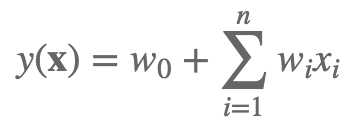 Linear model:
Score
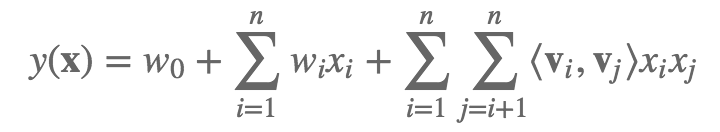 FM:
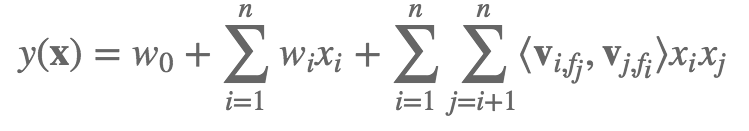 FFM:
Flexibility:  Building Machine Learning by Modules
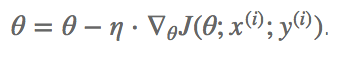 SGD
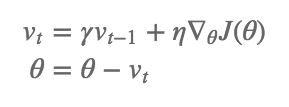 Momentum
Updater
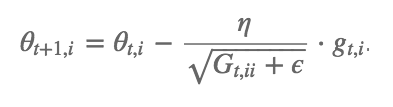 Adagrad
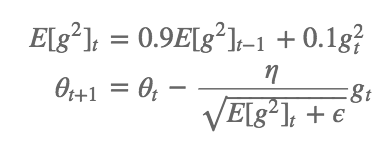 RMSprop
Performance
Vectorization
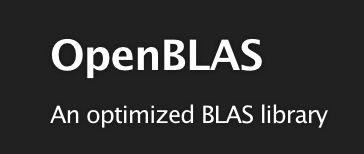 X
Existing vectorization library like OpenBLAS are 
not optimized for sparse data.
Optimize our code by using SSE / AVX 
instructions manually.
Cache Locality
Model vector
0
1
2
3
4
5
6
7
8
Gradient vector
0
1
2
3
4
5
6
7
8
Mixed vector
0
0
1
1
2
2
3
3
4
Avoid large gap in memory
Multi-thread: Hogwild！
Batch-0
Batch-1
Batch-2
Batch-3
Core-0
Core-1
Core-2
Core-3
Shared model
Lock-Free Training
Scalability
Out-of-Core Computing
On-disk
In-memory
Reader
Batch-0
Batch-0
Batch-1
Batch-2
Compute
Batch-3
Batch-4
Batch-5
Aync. pipeline can overlap I/O and computation
Distributed Training:   Parameter Server
Parameter Server (Logical)
Machine 1
Machine 2
Machine 3
w1
w2
w3
w4
w5
w6
w7
w8
w9
Iteration
Iteration
Iteration
Iteration
Iteration
Iteration
Iteration
Iteration
Iteration
Iteration
Iteration
Iteration
Asynchronous Execution
33
2-bit quantization
0.1   0.2   -0.4   -0.3   1.2   0.5
+0.25
-0.25
0   0   -0.25   -0.25   0.25   0.25
00 00 10 10 01 01
Reduce 4000x network overhead for sparse data !
34
Residual
0.1   0.2   -0.4   -0.3   1.2   0.5
0   0   -0.25   -0.25   0.25   0.25
0.1   0.2   -0.15   -0.05   0.95   0.25
35
Compared with other systems
Using Criteo CTR data
36
Scalability
Using Criteo CTR data
Thank YouQuestions?
38